Мониторинг внедрения кредитно-модульной системы образования в КазНМУ
Сарсенбаева С.С., Центр МАКО и НСРМО  КазНМУ  имени С.Д.Асфендиярова
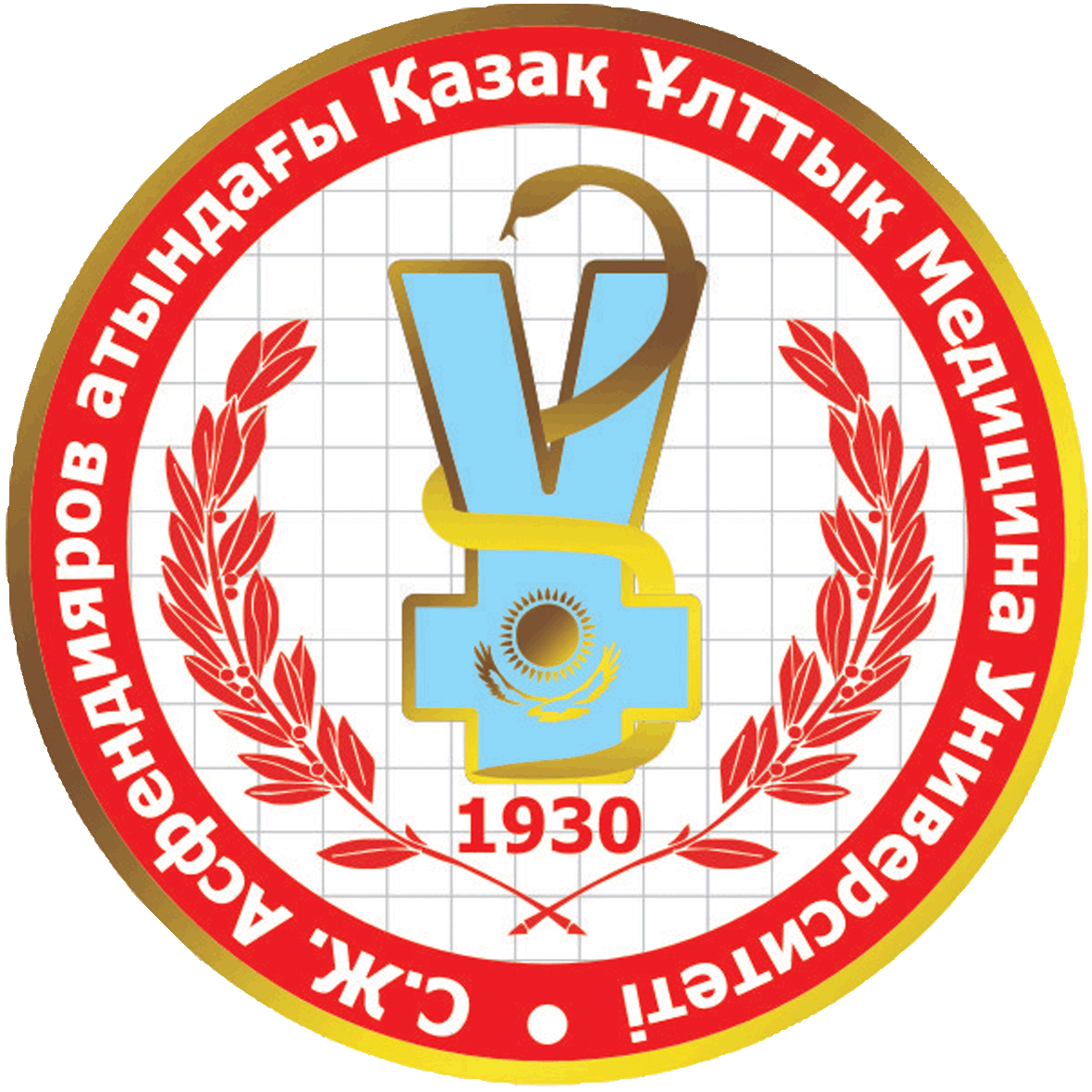 Мониторинг образовательного процесса в КазНМУ
Процессы институциональных 
 исследований
Исследования по заказу различных подразделений университета (ректор, учебные департаменты, ДУМР, деканаты),  темы которых формируются в течение учебного года.
Регулярные исследования с целью  улучшения качества  образовательного процесса в университете
Мониторинг образовательного процесса в КазНМУ
Ожидаемые преобразования в 
учебном процессе в КазНМУ в  
новом учебном году
Определение уровня удовлетворенности обучающихся  
получаемым образованием в университете 
(качество учебных и административных услуг)
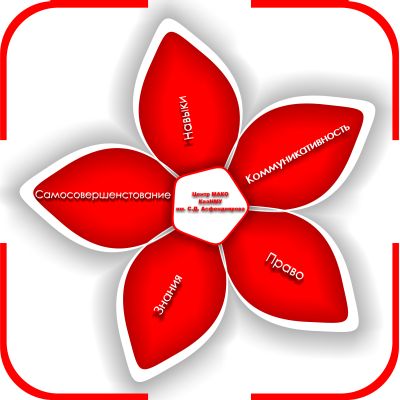 Оценка качества  реализации Модели
 медицинского образования КазНМУ
Определение уровня подготовки 
выпускника  в    КазНМУ
Предложения по совершенствованию организации 
учебного процесса в университете
Мониторинг образовательного процесса в КазНМУ
Методы обучения, применяемые
 преподавателями вуза
Оценка эффективности внедрения 
кредитно-модульной системы обучения
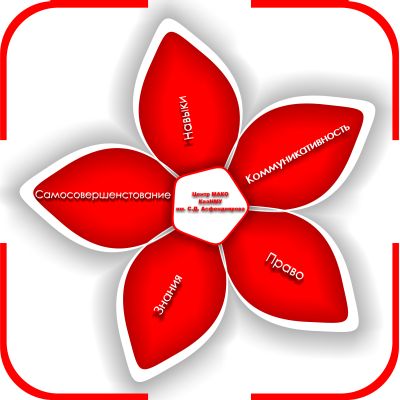 Анализ мнения респондентов
 по деятельности  отдельных 
структурных подразделений университета
Анализ  результатов внедрения  в учебный
 процесс новых технологий и методов обучения
Инициативные  мониторинговые исследования
Мониторинг внедрения кредитно-модульной системы  обучения на факультетах КазНМУ
2012 г. 
фармация
2011 г. 
фармация
ППС
2012 г.
 менеджмент
2011 г.
Менеджмент
2012 г. 
стоматология
охват 87%
Изучено мнение преподавателей факультетов КазНМУ  об итогах внедрения КСО на 3-х факультетах  и о готовности внедрения  еще на 2-х факультетах
2012 г.
Общая 
медицина
Мониторинг внедрения кредитно-модульной системы  обучения на факультетах КазНМУ
Контроль и качество
 обучения с учетом
компетентностного подхода?
Как вы относитесь
 к выборности
 преподавателя?
удовлетворенность
 качеством обучения при 
кредитной технологии
В какой степени  
применима 
модульная система 
организации 
учебного процесса?
100%
1-4 курсы – 77%
5-7 курсы -  96%
1-4 курсы -  67%
5-7 курсы -  82%
76,5%
За  2 учебных года  по программе внедрения  кредитной системы обучения проведено:
4 семинара для  заведующих кафедрами

6 семинаров для преподавателей 

2 обучающих курса каждый объемом 36 часов 

Утверждены Правила организации учебного процесса при КСО  на 2011-2012 уч.год

на Советах факультетов, заседания КОП в течение 2011-2012 уч.года  систематически обсуждались  возможности внедрения КСО, а в дальнейшем разрабатывались этапы реализации КСО в КазНМУ

5 методических конференций на факультетах КазНМУ

Обращение ректора к  ППС о внедрении КСО (апрель 2012г.)
Европейское
 приложение 
к диплому
Компетенции
Перезачет кредитов
Академическая мобильность
Мониторинг внедрения кредитно-модульной системы  обучения на факультетах КазНМУ
Преимущества КСО
Контроль качества высшего образования
Создание единого европейского исследовательского пространства
Модульная система
 обучения студентов, 

Компоненты  по выбору
Понимание преподавателями  КазНМУ  кредитной системы обучения
Дистанционное обучение 

Академические рейтинги студентов 

Выборность преподавателей
Гармонизация содержания образования по направлениям подготовки
Эволюция мнения о  необходимости внедрения КСО в КазНМУ среди преподавателей
2010-11гг
2011-12гг
43%
76,5%
Your Text
Your Text
Your Text
Мониторинг внедрения кредитно-модульной системы  обучения на факультетах КазНМУ
Максимальная индивидуализация обучения
B
Высокое учебно-методическое и информационно-техническое обеспечение  учебного процесса
A
C
Усиление роли самостоятельной работы
РИСКИ
для ППС
Свобода выбора обучающимися дисциплин из компонента по выбору
D
E
Свобода выбора обучающимися преподавателя
Мониторинг внедрения кредитно-модульной системы  обучения на факультетах КазНМУ
1
2
3
4
5
6
7
Определение ключевых компетенций и разработка образователь-ных программ
Программа поэтапного внедрения КСО в КазНМУ с 2010 г.
Правила организации КСО в КазНМУ на учебный год
Информированность ППС и студентов
Обучение ППС
Введение балльно-рейтинговой системы оценки знаний
Каталог элективов
Специальные академические службы: офис регистратора, эдвайзеры, тьютор
mako@kaznmu.kz
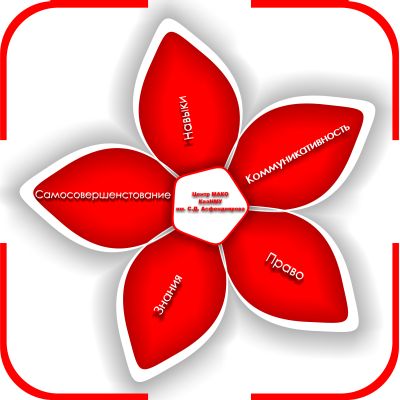